EXPLANATIONS TO ECE/TRANS/WP.29/GRE/2016/18OPTIONAL PERFORMANCE BASED CLASS B1 PASSING BEAM (REG. No 112)
Tomasz Targosinski Ph. D. Eng
Poland
73 GRE 14-17 April 2015
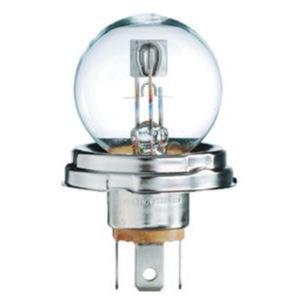 FIXED DESIGN FACTORS INCLUDED IN REQUIREMENTS OF REG. 112
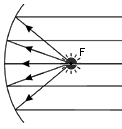 FOCAL DISTANCE 
BETWEEN LIGHT SOURCE  AND  REFLEECTOR
LUMINOUS FLUX 
OF LIGHT SOURCE
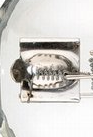 GEOMETRICAL SHAPE AND SIZE 
OF FILAMENT
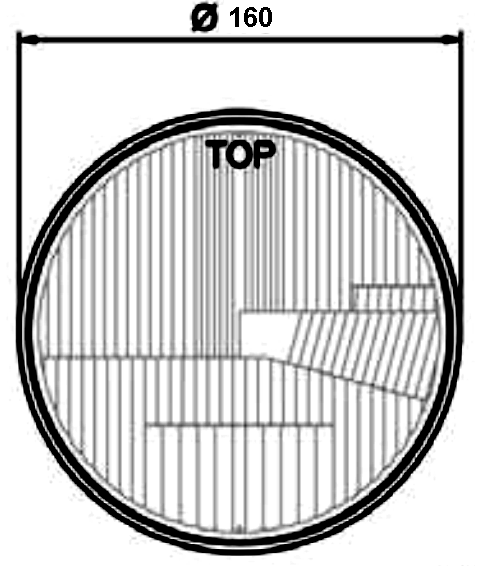 GEOMETRICAL SIZE 
OF HEADLAMP
Shield for CUT-OFF
USE OF „STANDARD” HEADLAMP  (an effective diameter not less than 160 mm)  AND „ETALON” BULB
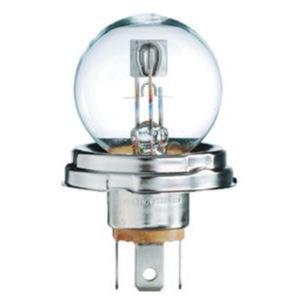 FIXED DESIGN FACTORS
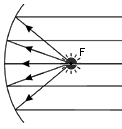 LUMINOUS FLUX
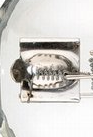 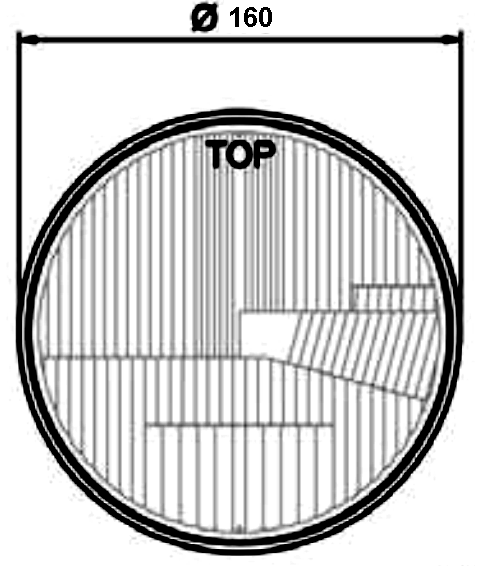 AFTER REMOVING FLUX  THE OTHER  FACTORS 
WILL INFLUENCE  THE FINAL QUALITY OF BEAM PATTERN
REQUIREMENTS AREA OF EXISTING  REG. No. 112
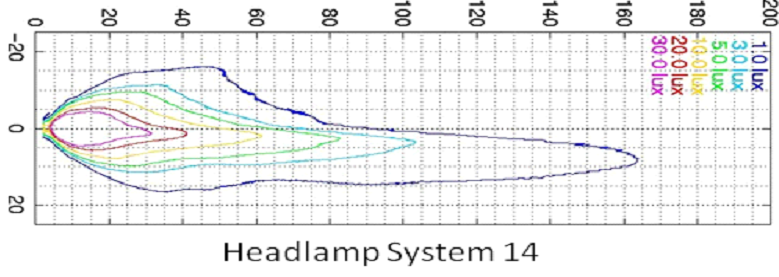 GOOD PERFORMING HALOGEN HEADLAMP 
 (2004 - TWELVE YEARS OLD)
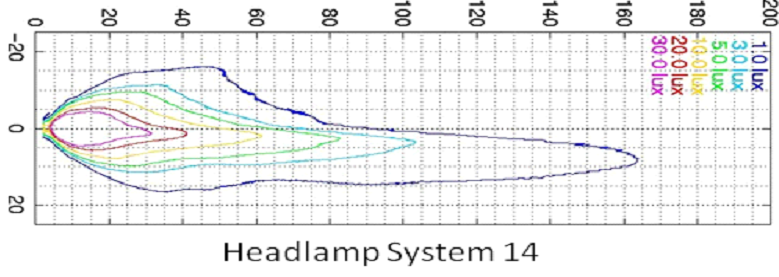 REQUIREMENTS AND TECHNOLOGY POSSIBILITY
Feedback received

PROPOSAL SLIGHTLY MODIFIED
EXISTING AREA OF REQUIREMENTS IN REG. 112
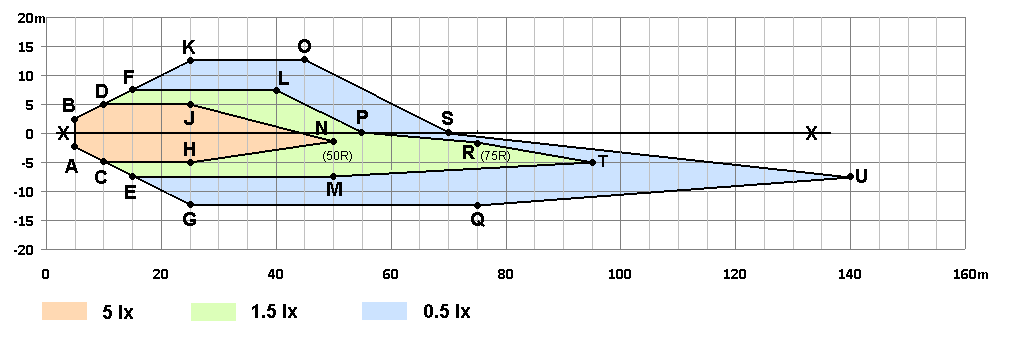 PROPOSED AREA OF REQUIREMENTS AND VALUES (SINGLE HEADLAMP)
Slightly modified according feedback
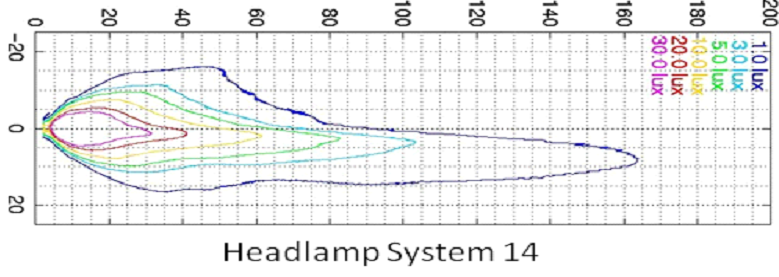 PROPOSED VALUES AND REAL POSSIBILITY (HALOGEN HEADLAMP – 2004)
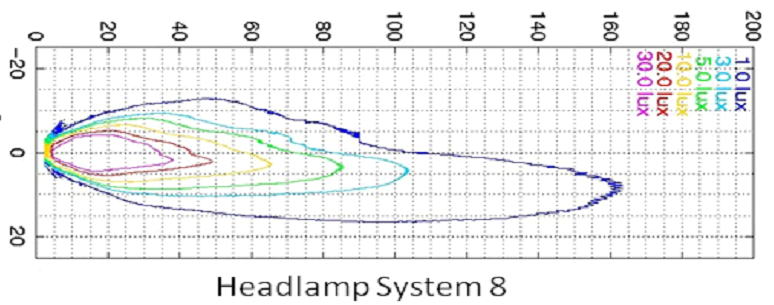 ANOTHER EXAMPLE
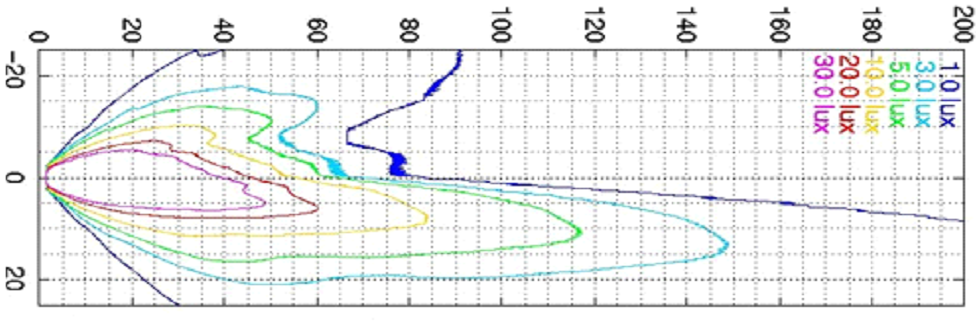 GOOD PERFORMING HID SYSTEM
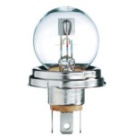 OPTIONAL REQUIREMENTS (CLASS B1 Reg. 112)

PROFITS:

REAL PERFORMANCE BASED REQUIREMENTS


REMOVE ALL OLD ”DESIGN” FACTORS


ALLOW FOR USE ANY LIGHT SOURCE INDEPENDENTLY ON FLUX, POWER, SIZE ETC. 



OPTIONAL – NO OBLIGATION TO FOLLOW BUT:
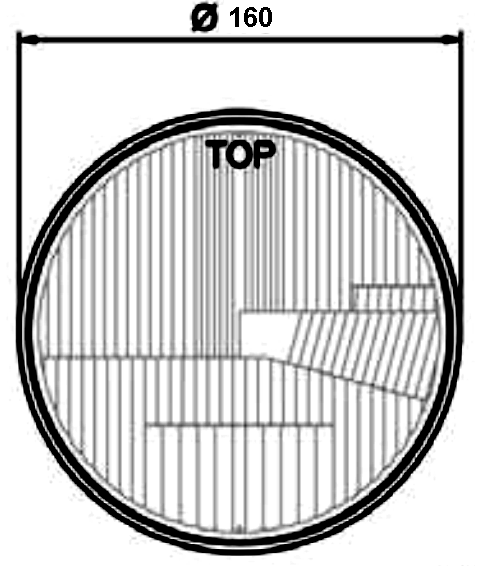 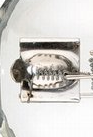 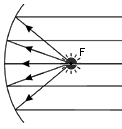 PROFITS:

OPTIONAL – NO OBLIGATION TO FOLLOW BUT:

	- IF HEADLAMP WILL MEET „STRONGER” (B1 – LED LEVEL) REQUIREMENTS CAN BE 
	   EFFECTIVELY PROMOTED/ADVERTISED TO THE CUSTOMERS

	- FREEDOM FOR LED HEADLAMPS - NO NEED TO FOLLOW „1000lm” FLUX 
	   REQUIREMENT

	- TIME TO THE FINISH OF SIMPLIFICATION PROCESS CAN BE USED TO COLLECT  
	   EXPERIENCE WITHOUT ADDITIONAL EFFORT

	- IN FUTURE WILL BE POSSIBLE CORRECTION (SIMPLIFICATION) OF REQUIREMENTS  
	  BEFORE EVENTUAL INTRODUCING IT AS OBLIGATORY

	- NO PROBLEM WITH OBJECTIONS FROM SOME MANUFACTURERS  – IT IS NO 
	  OBLIGATION TO FOLLOW THIS REQUIREMENTS
THANK YOU FOR YOUR ATTENTION